Plaidoyer en faveur de l’investissement dans la vaccination
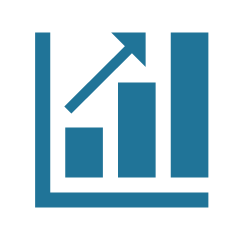 Promouvoir la croissance économique grâce à la vaccination
Remarque : cette présentation s’appuie en grande partie sur des outils de plaidoyer en faveur de la vaccination de l’OMS/Europe ainsi que d’autres outils, notamment la base de données Value of Immunization Compendium of Evidence (compendium de données sur l’importance de la vaccination) (VoICE)
Révisé le 30 novembre 2019
Objectif de cette présentation
Objectif : fournir aux membres du LNCT des arguments en faveur d'une hausse (ou au moins du maintien) de l'investissement dans la vaccination

Certains supports sont délibérément repris plusieurs fois car ils peuvent être utilisés pour différents arguments

Les diapos ont vocation à être sélectionnées et adaptées à différents publics (par exemple le Ministère des Finances, les parlementaires, etc.) et contextes

Nous voulons votre avis : Est-ce utile ?  Qu'est-ce qui pourrait être amélioré afin de mieux s'adapter à vos besoins et vos travaux ?
www.lnct.global | 2
Pourquoi est-il important d'investir dans la vaccination ?
Plate-forme de préparation à une pandémie
Point d'entrée pour les prestations de services de santé
Réduction du poids pesant sur le système de santé
Gains de productivité
Amélioration de la santé, réduction de la mortalité
Meilleure cognition, hausse du niveau de formation, meilleure alimentation
Pratique optimale en matière de santé
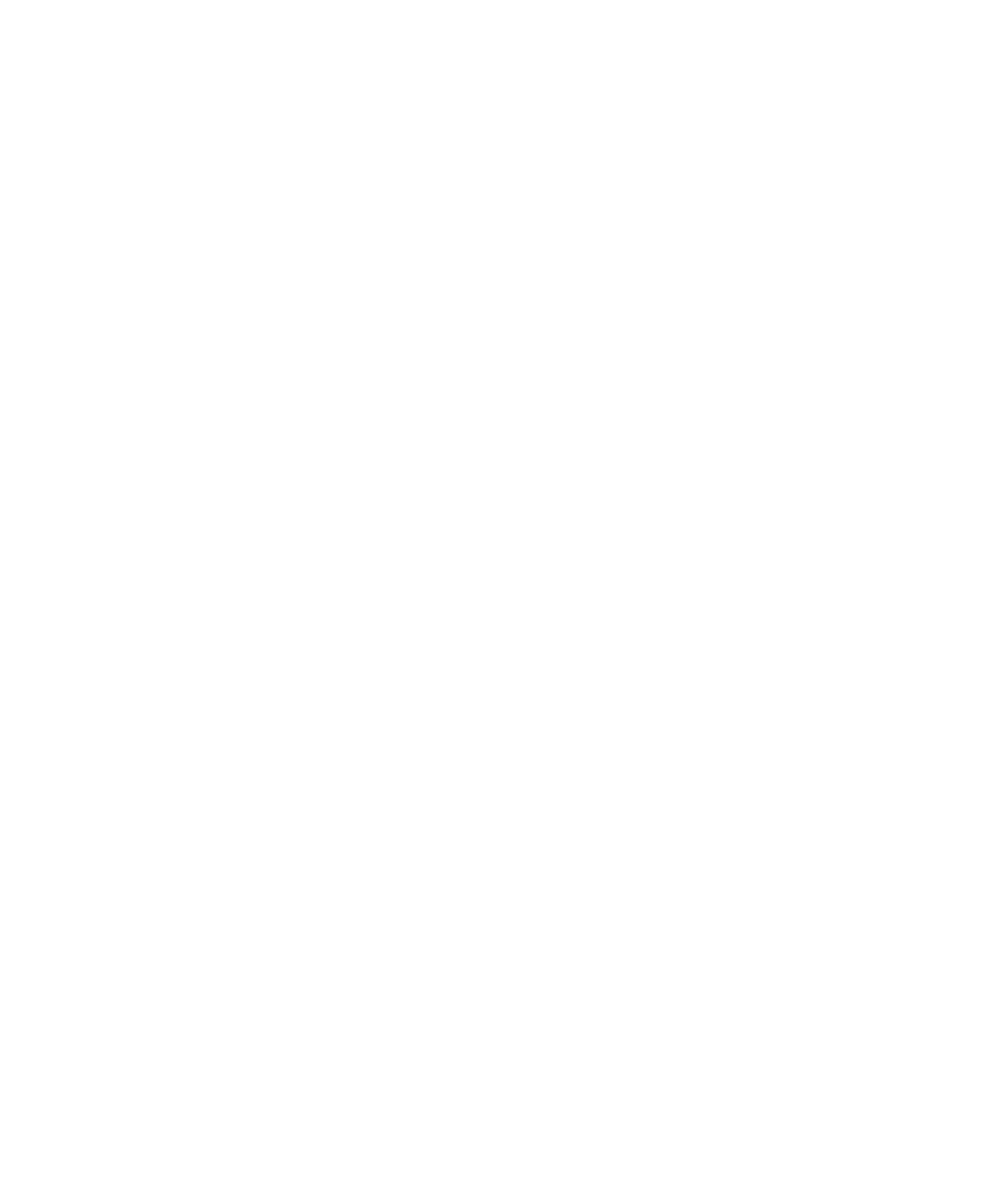 Intervention favorable aux pauvres
Adapté de Palu, T. (2016). 
Sustainable Immunization Through Universal Health Coverage. Réunion SAGE/Banque mondiale.
Message clé
La vaccination génère des gains économiques considérables
Des analyses du retour sur investissement permettent de quantifier les bénéfices de la vaccination en termes monétaires.
De récents travaux montrent que chaque dollar investi dans la vaccination rapporte quelque…
Ces retours sur investissement comprennent : 
Des économies sur les coûts des traitements
Des économies sur la recherche de traitement
Des pertes évitées sur les salaires des soignants
Des pertes de productivité évitées sur des maladies et des décès prématurés

Les gains les plus importants sont réalisés en matière de productivité.
$16
de bénéfices
Ces analyses montrent que la vaccination constitue un excellent investissement.  Des analyses comparatives révèlent que la vaccination est l'un des investissements en matière de développement le plus rentable.
| 4
Source :  Sachi et al. Return on Investment from Childhood Immunizations in Low- and Middle- 
Income Countries, 2011-20, Affaires sanitaires, février 2016.
Message clé
La vaccination renforce les perspectives en matière d’éducation et le développement cognitif des enfants
Des preuves de plus en plus nombreuses viennent confirmer que :
Les enfants vaccinés sont moins absents à l’école
Les infections récurrentes à prévention vaccinale peuvent amener des parents d’enfants à retarder l’entrée de ces derniers à l’école, ralentir leur développement physique et nuire à leur développement cognitif
Certaines infections à prévention vaccinale peuvent entraîner des troubles auditifs, psychosociaux et neurologiques à long terme
Les enfants vaccinés avec le vaccin contre la rougeole ont mieux réagi aux tests cognitifs que les enfants non vaccinés
Les enfants dont les mères ont reçu un vaccin contre le tétanos pendant la grossesse avaient un niveau d’instruction plus élevé que ceux dont les mères n’avaient pas été vaccinées

Pour plus d’informations, veuillez consulter le site suivant : https://immunizationevidence.org/
www.lnct.global | 5
Message clé
Synthèse : La vaccination renforce les perspectives en matière d’éducation et le développement cognitif des enfants
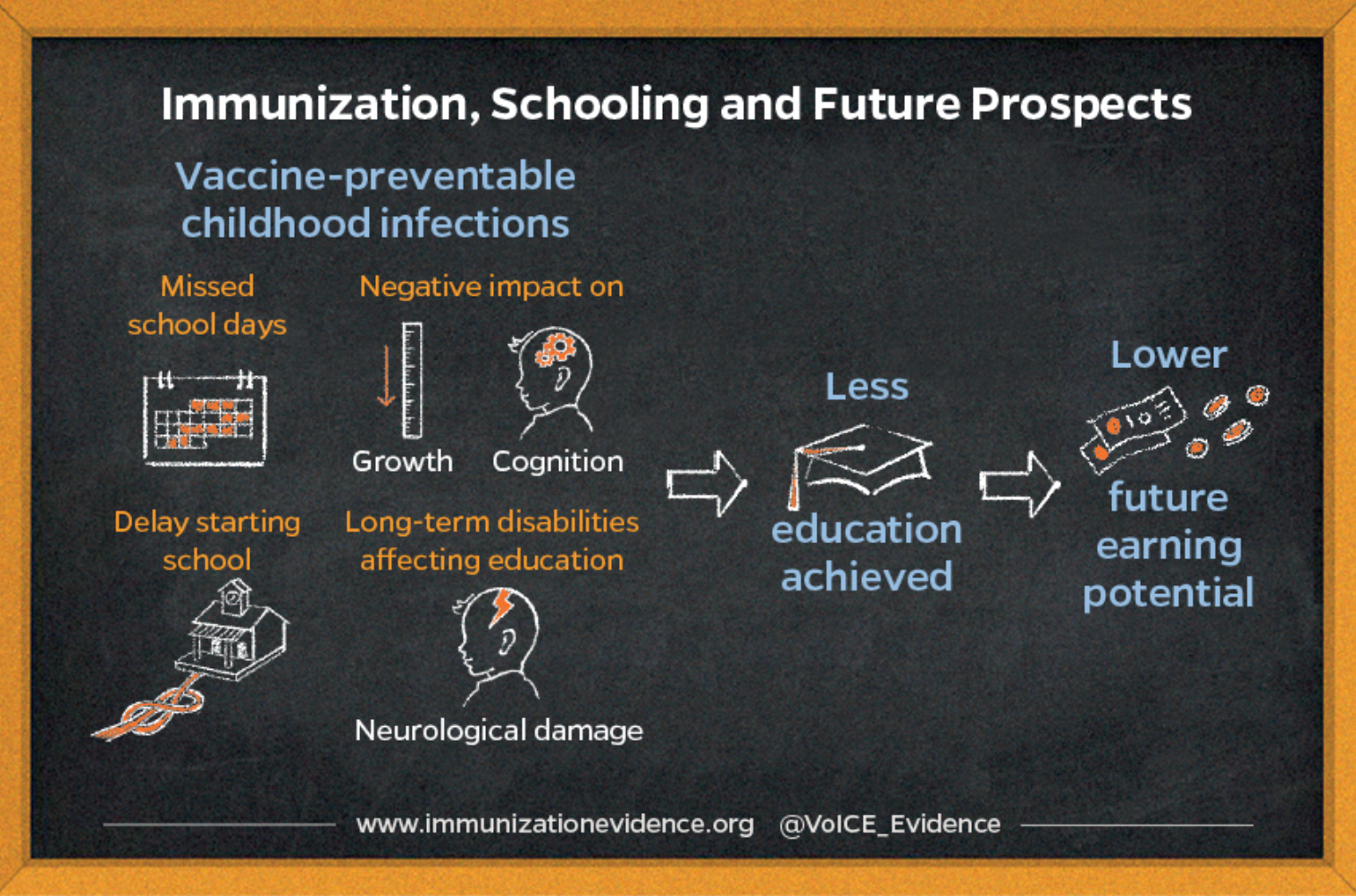 Vaccination, scolarisation et perspectives d’avenir
Infections infantiles à prévention vaccinale
Impact négatif sur
Jours d’école manqués
La cognition
La croissance
Revenu futur potentiel plus réduit
Invalidités de longue durée affectant l’éducation
Retard d’entrée à l’école
Faible niveau d’instruction
Dommages neurologiques
www.lnct.global | 6
Message clé
Les avantages de la vaccination pour la santé et l’instruction des enfants → augmentation des revenus et amélioration de la productivité à l’âge adulte
En Afrique, la Banque mondiale estime que chaque année d’étude supplémentaire rapporte 12,4 % de revenus futurs supplémentaires à l’âge adulte
Les rendements sont les plus conséquents dans les pays à revenu faible et intermédiaire
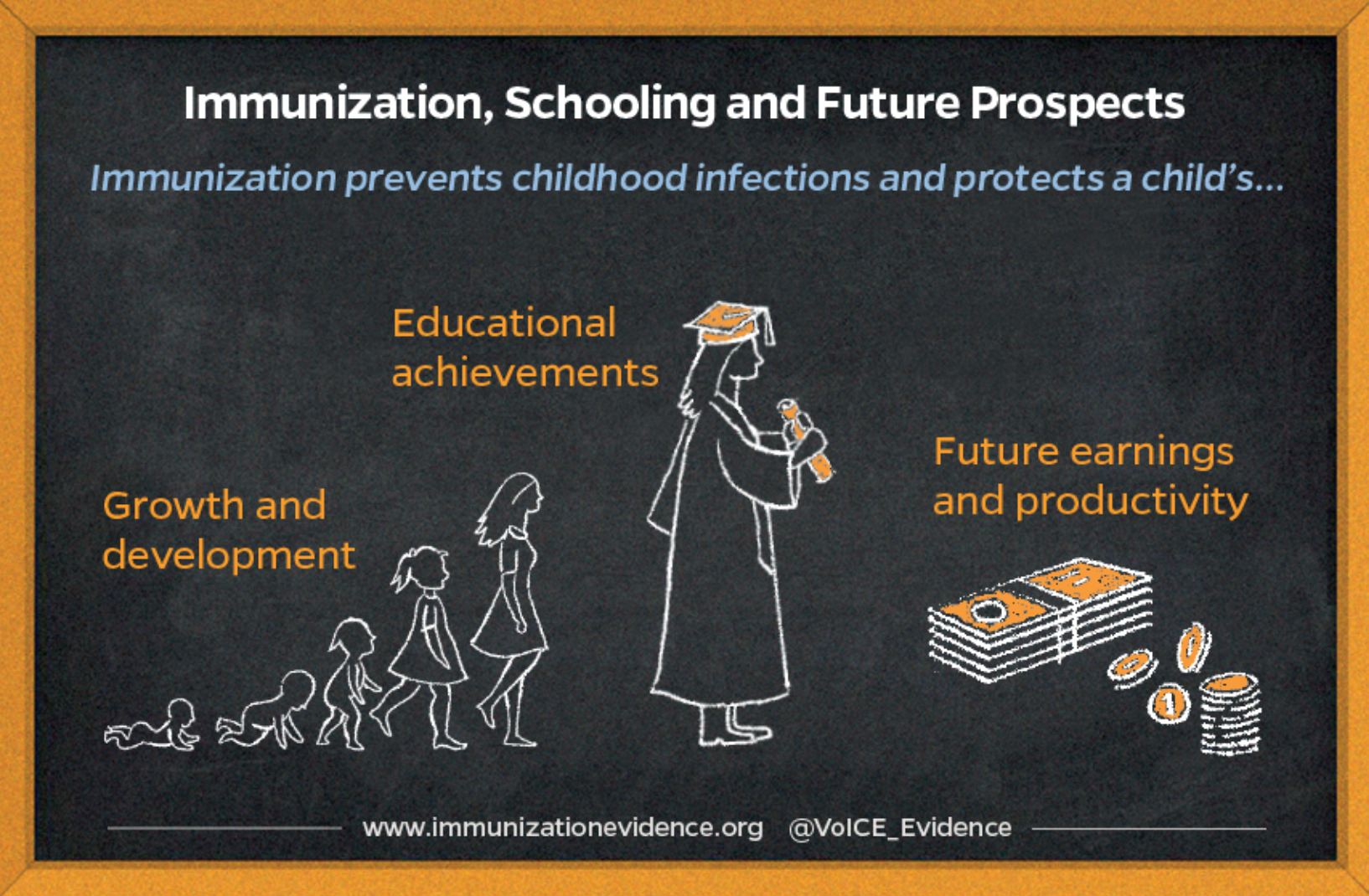 Vaccination, scolarisation et perspectives d’avenir
La vaccination prévient les infections infantiles et protège l’enfant…
Niveau d’instruction
Revenus et productivité futurs
Croissance et développement
www.lnct.global | 7
Message clé
De solides programmes de vaccination constituent une plate-forme de préparation à une pandémie (1/2)
Des épidémies de grande envergure peuvent porter préjudice à l'économie et ralentir la croissance en nuisant au commerce, au tourisme, à la production, au transport. 

En 2003, l'épidémie de SRAS aurait coûté à Hong Kong plus de 1 % de son PIB.*

La vaccination peut empêcher directement l'apparition de certaines maladies telles que la fièvre jaune, le choléra, la méningite, la rougeole et l'encéphalite japonaise, maladies contre lesquelles des vaccins existent déjà.
*Brahmbhatt, Milan; Dutta, Arindam. 2008. On SARS Type Economic Effects During Infectious Disease Outbreaks. Policy Research Working Paper; No. 4466. World Bank, Washington, DC. © World Bank. https://openknowledge.worldbank.org/handle/10986/6440
www.lnct.global | 8
Message clé
De solides programmes de vaccination constituent une plate-forme de préparation à une pandémie (2/2)
De solides programmes de vaccination permettent aux pays d'intervenir rapidement en cas de mise à disposition de nouveaux vaccins suite à une épidémie. 

Des vaccins sont en cours de développement contre les virus Ebola et Zika et plusieurs autres potentielles maladies épidémiques.
 
De solides programmes de vaccination peuvent aider les pays à intervenir d'autres façons en cas d'épidémie, même pour des épidémies de maladies pour lesquelles il n'existe pas de vaccins. 

Par exemple, les infrastructures nigérianes de lutte contre la polio ont aidé à prévenir une grave épidémie d'Ebola en 2014.
www.lnct.global | 9
Données
Utiliser les données afin de montrer que la couverture vaccinale de votre pays permet d'atteindre de bons résultats économiques (et il reste encore beaucoup à faire)
www.lnct.global | 10
La base de données VoICE est une excellente source d’information sur la valeur de la vaccination
https://immunizationevidence.org/


Facile à utiliser et régulièrement mis à jour
www.lnct.global | 11